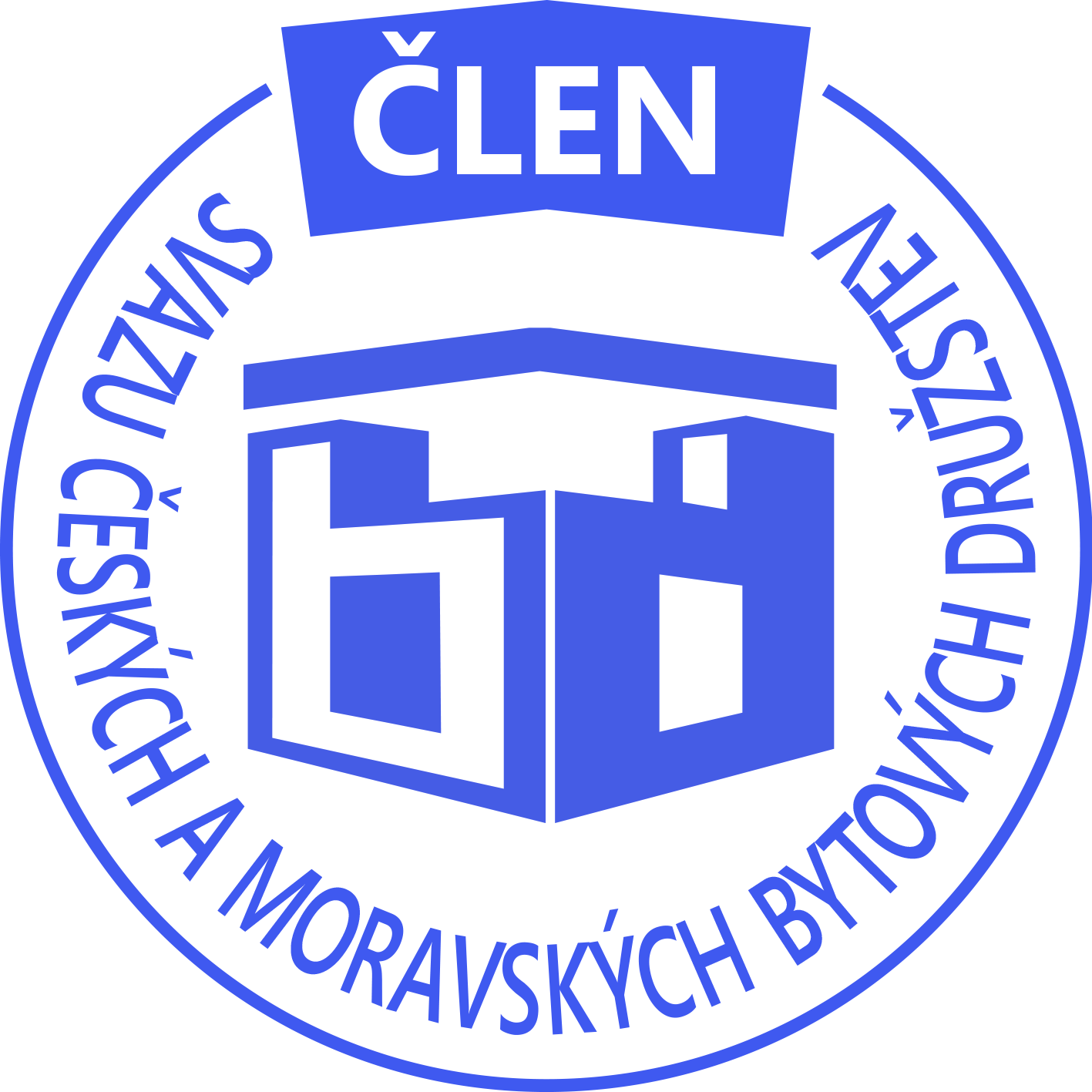 Zpráva o činnosti představenstva, hospodaření družstva za rok 2017  a návrh hospodářsko-finančního plánu na rok 2018
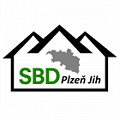 Jaroslav Majer
Stavební bytové družstvo Plzeň - jih se sídlem v Přešticích
Hlávkova 23, 334 01 Přeštice

Shromáždění delegátů 31. 05. 2018, 18:00 hod.
Velký sál Kulturního a komunitního centra v Přešticích, Masarykovo náměstí 311
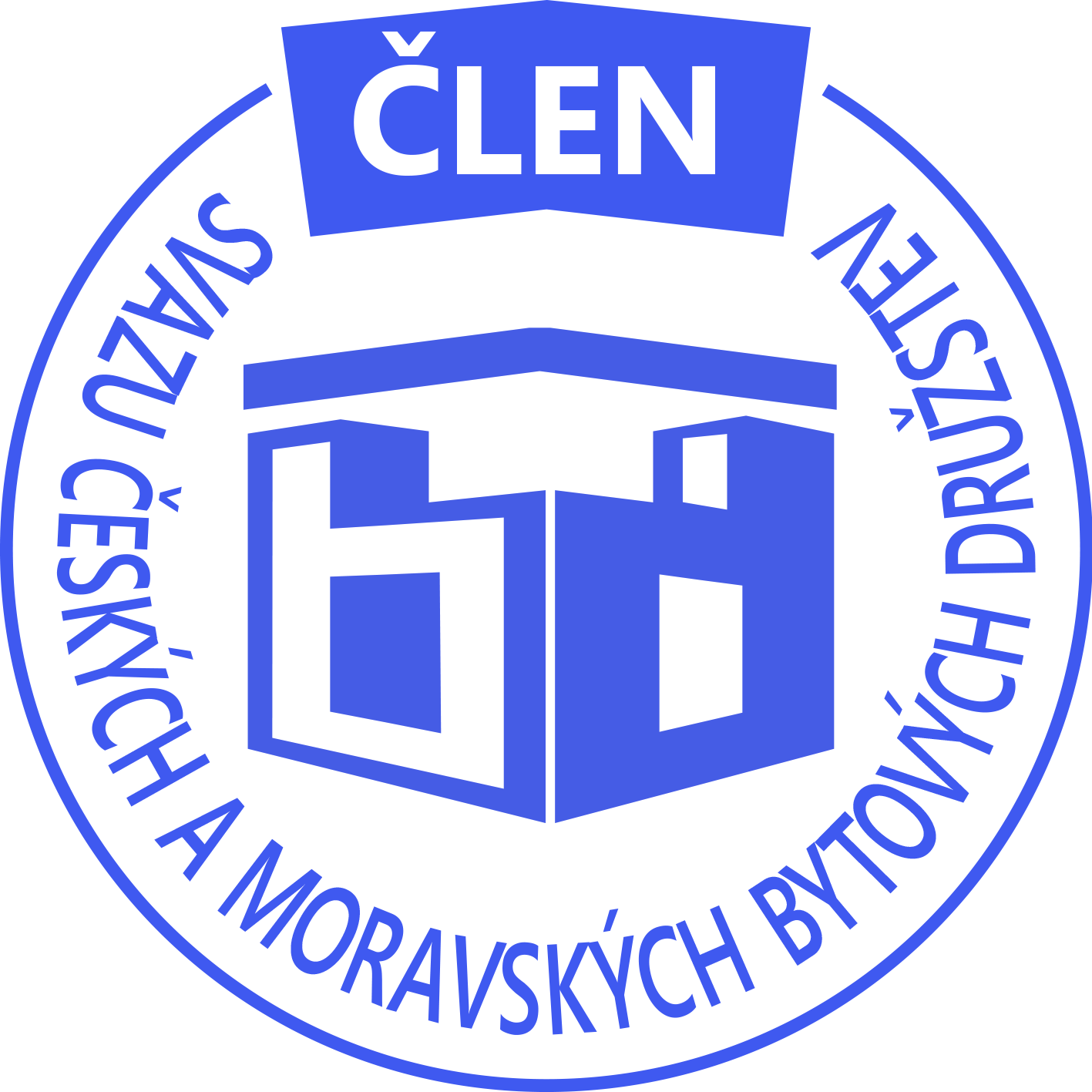 Počet bytů ve správě družstva
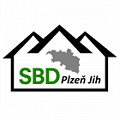 2017
2016
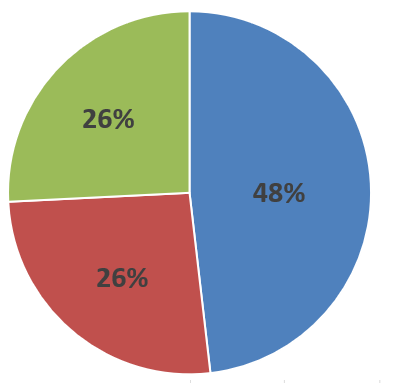 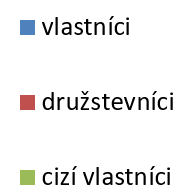 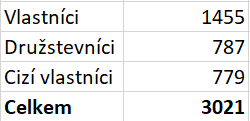 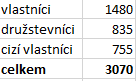 2
Shromáždění delegátů SBD PJ – 31.05.2018
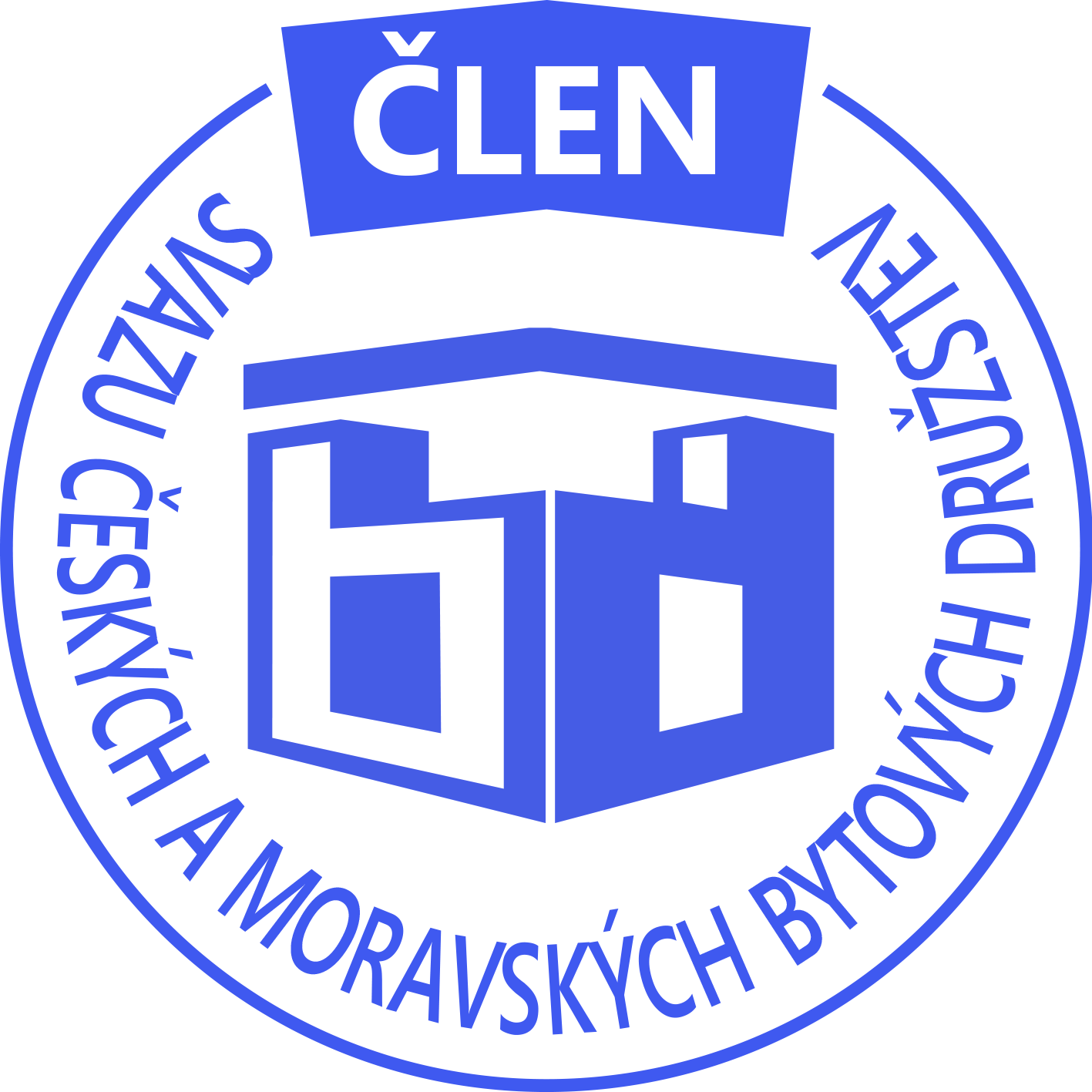 Převody bytů do vlastnictví v období 2005 až 2017
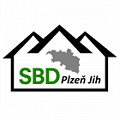 3
Shromáždění delegátů SBD PJ – 31.05.2018
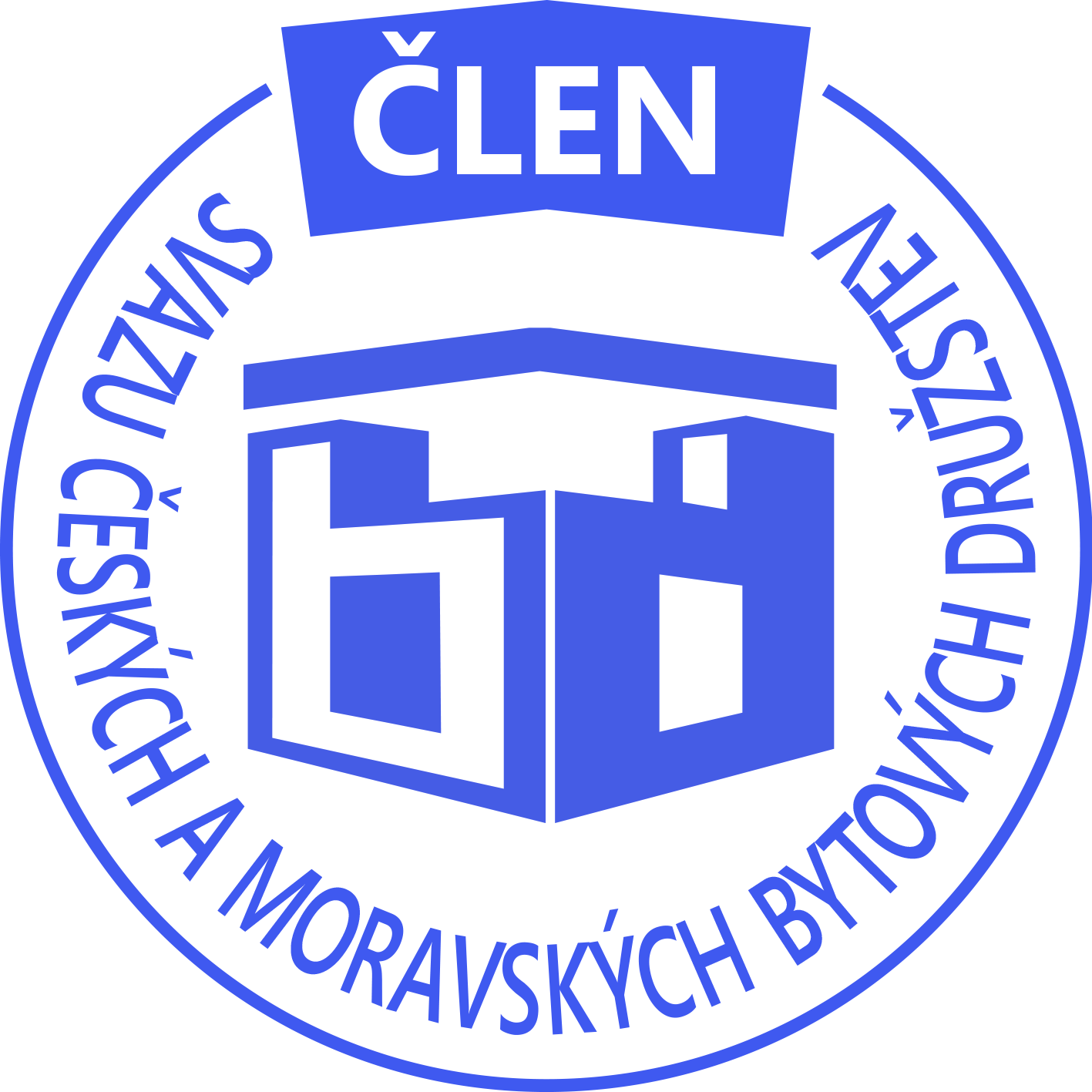 Počet převedených bytů do vlastnictví k 31. 12. 2017Družstevníci celkem: 787 bj. (32%), vlastníci celkem 1670 bj. (68%)
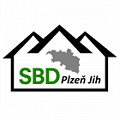 4
Shromáždění delegátů SBD PJ – 31.05.2018
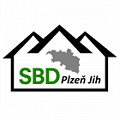 Poplatky za převod bj. do OV, za převod ČPP a za podnájem bj. (v tis. Kč)
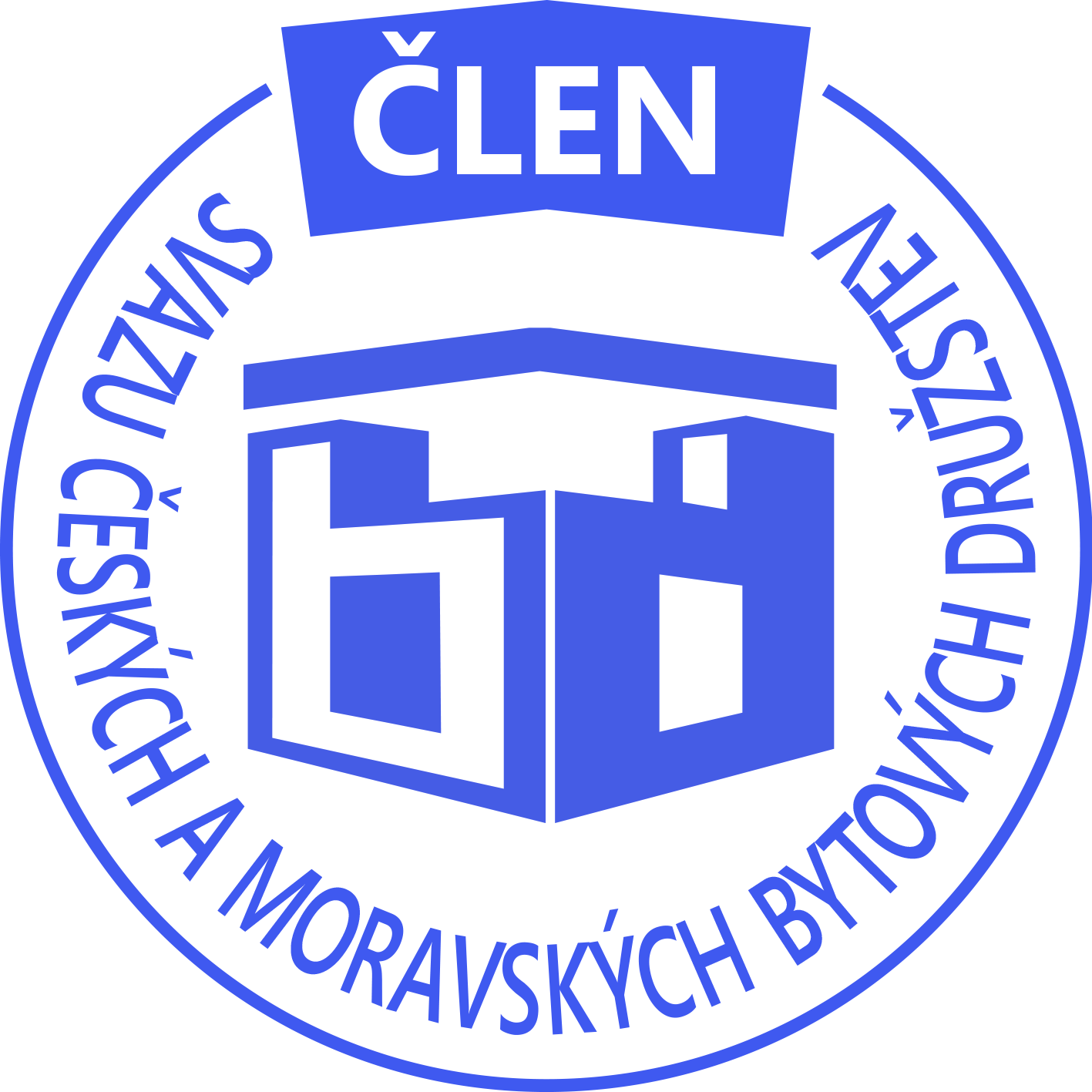 5
Shromáždění delegátů SBD PJ – 31.05.2018
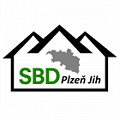 Objem oprav a rekonstrukcí vč. drobné údržby- srovnání za období 2006 až 2017 (v mil. Kč)
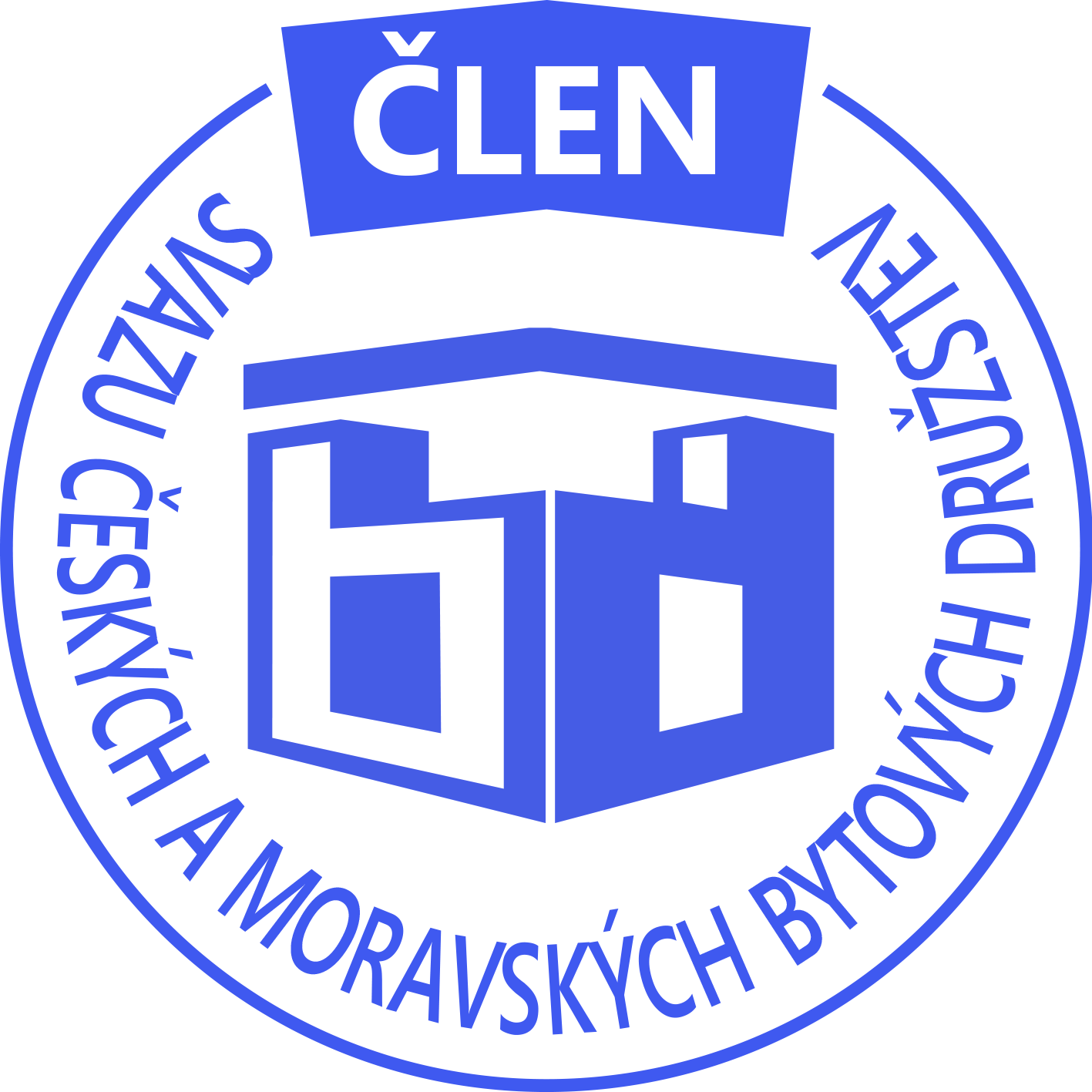 6
Shromáždění delegátů SBD PJ – 31.05.2018
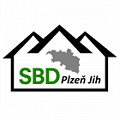 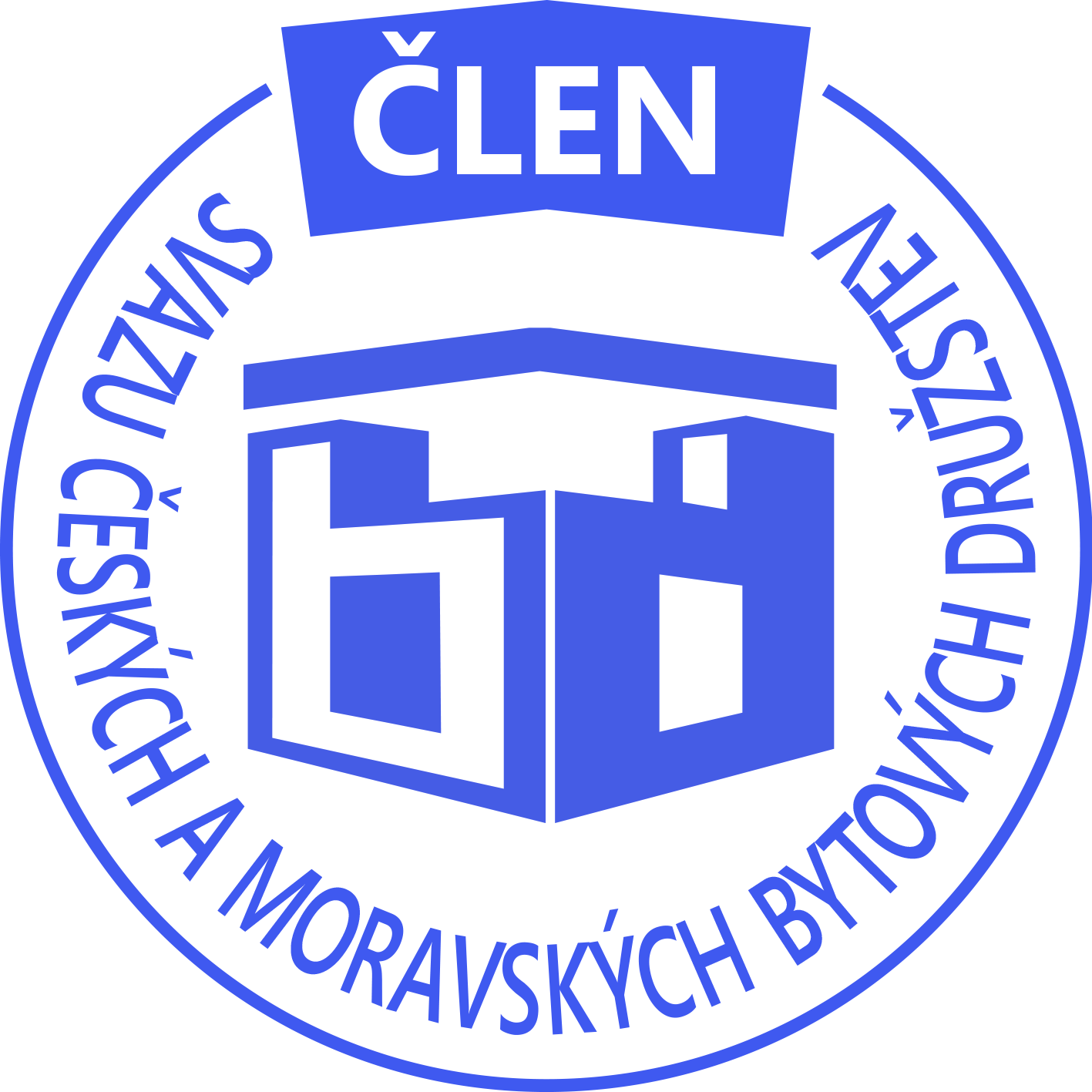 Dlužníci: členové-nájemci a vlastníci v družstevních domech (průměr v roce v tis. Kč)
7
Shromáždění delegátů SBD PJ – 31.05.2018
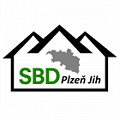 Finanční prostředky na účtech družstva (v mil. Kč)
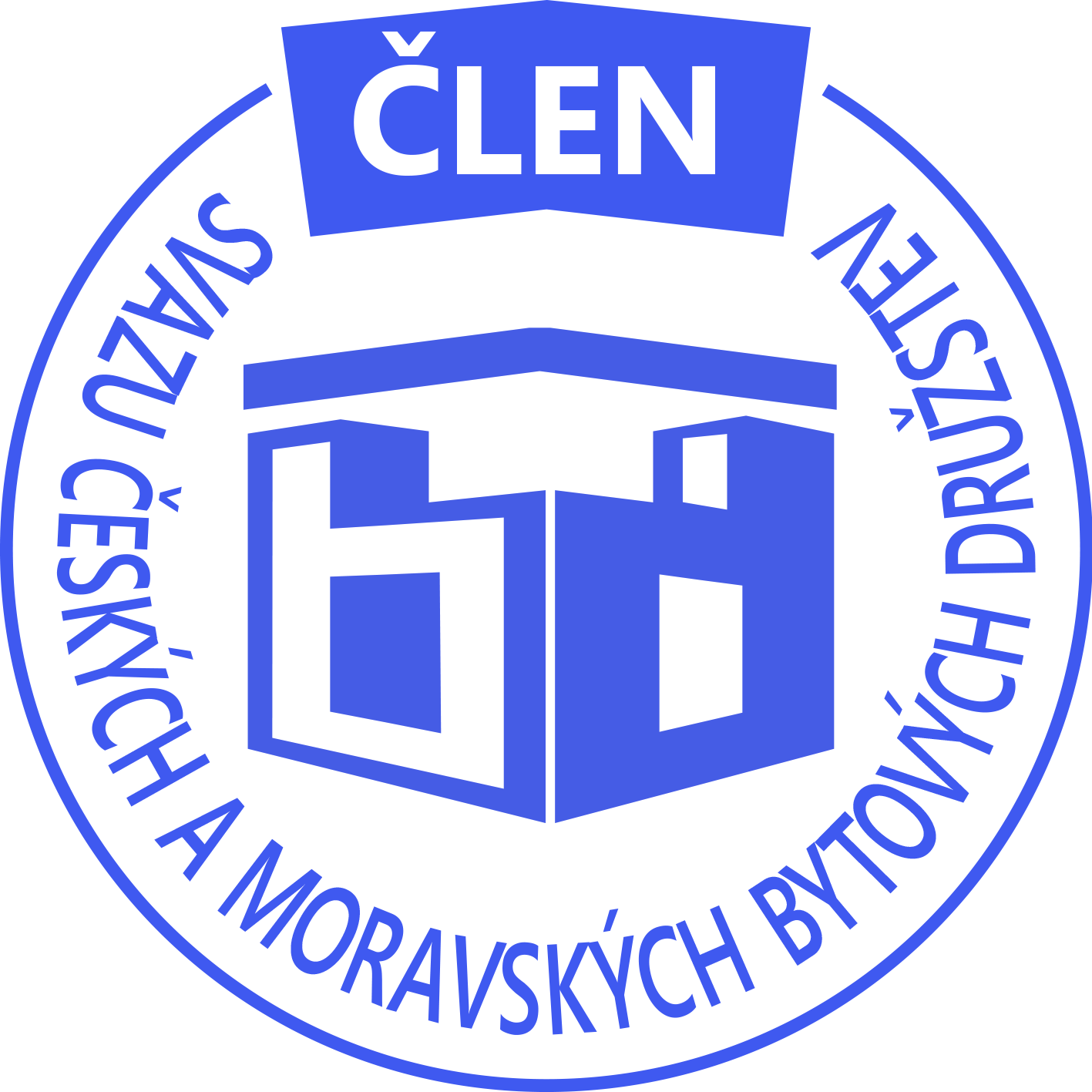 =1,20%
8
Shromáždění delegátů SBD PJ – 31.05.2018
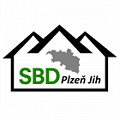 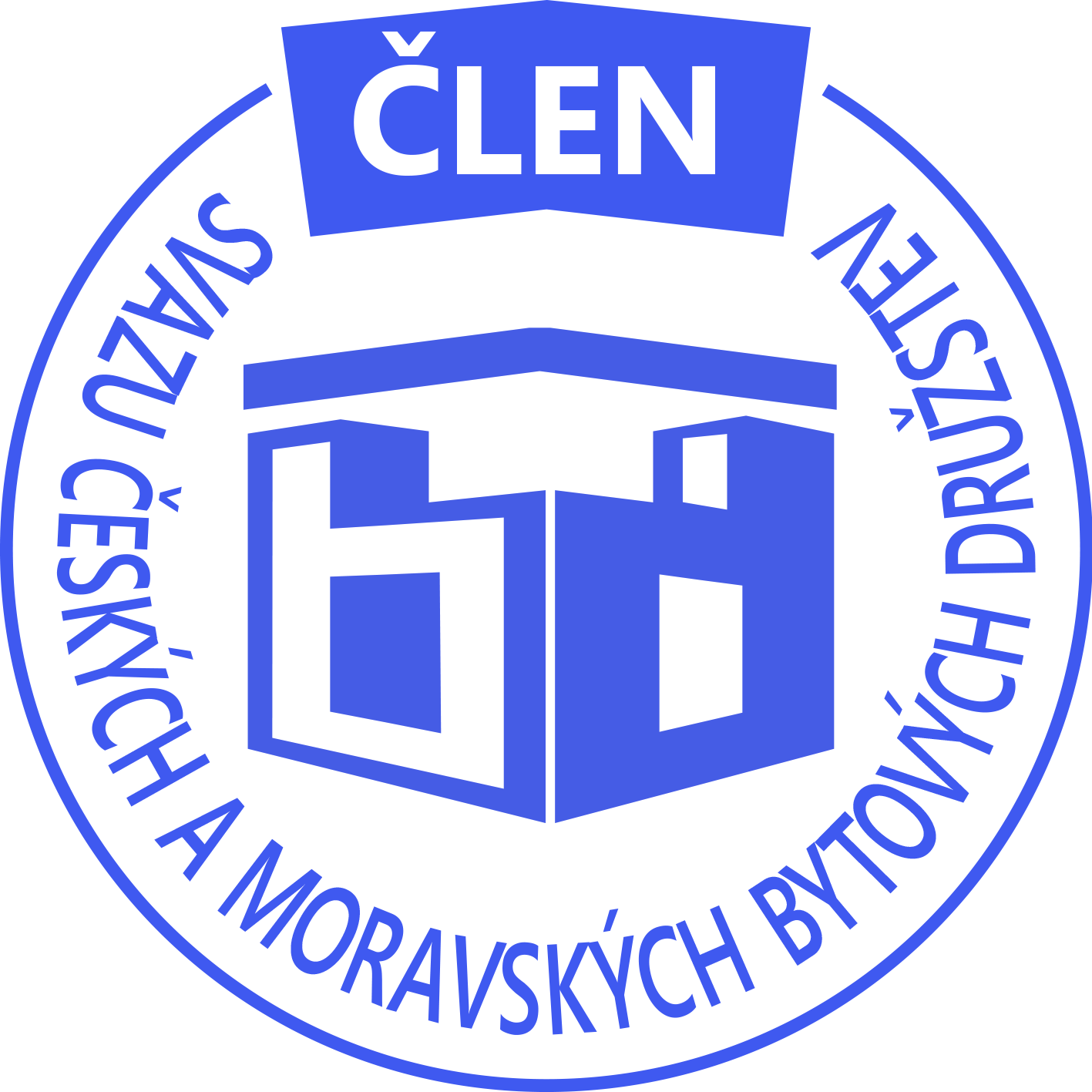 Nedělitelný fond a nerozdělený zisk (v mil. Kč)
9
Shromáždění delegátů SBD PJ – 31.05.2018
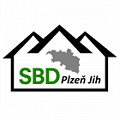 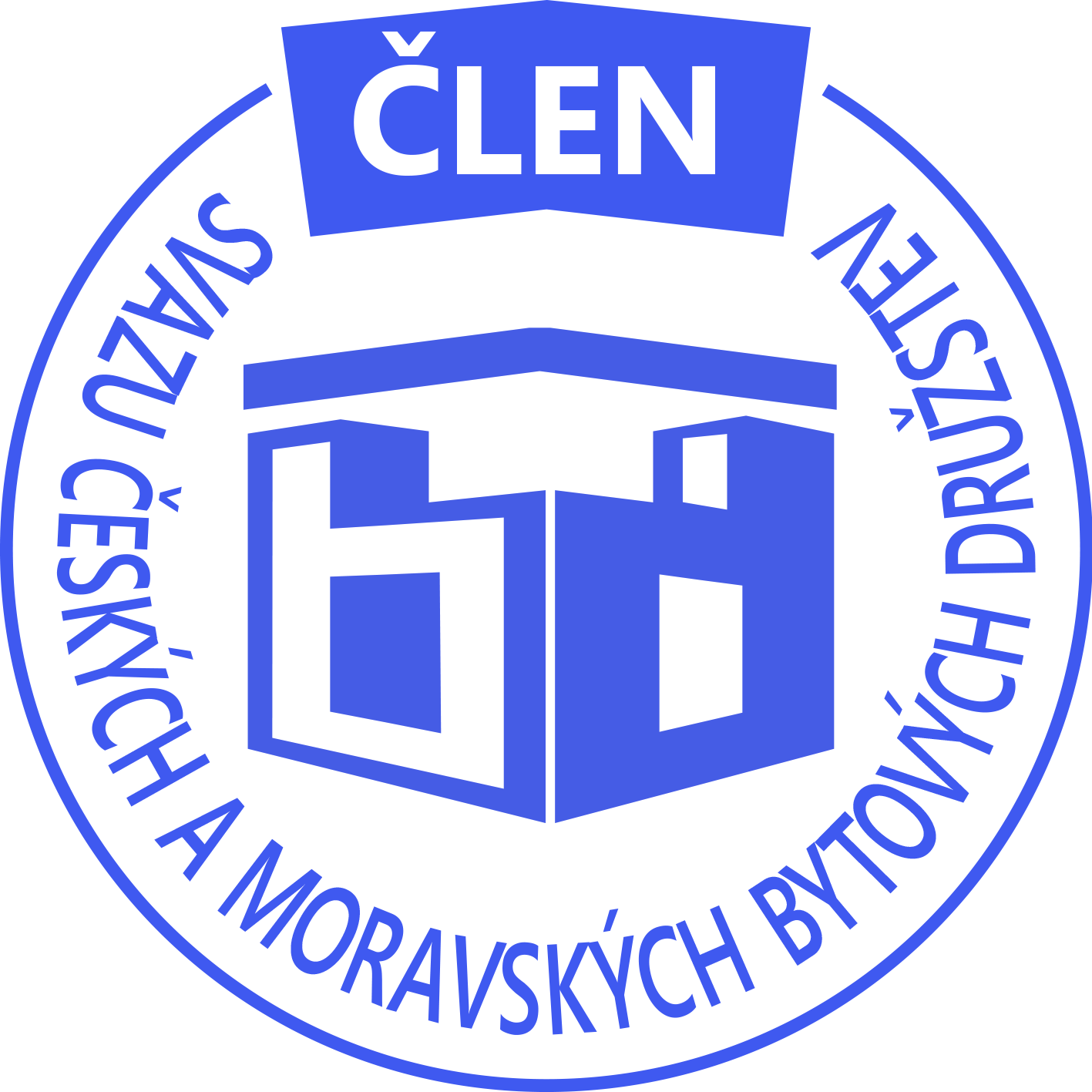 Hospodaření družstva za rok 2017
Náklady  .…………… 	15,993.734,18 Kč  (plán 2017 :  15,901.145,-- Kč)
Výnosy  .…………....	17,873.613,12 Kč  (plán 2017 :  16,730.760,-- Kč)

Hospodářský výsledek po účetní závěrce za rok 2017: 
+ 2,405.108,94 Kč hrubého,  daň 525.230,- Kč 
+ 1,879.878,94 Kč po zdanění
 
Stavy fondů k 31.12.2017:
- nedělitelný fond	9,387.732,25  Kč
 ostatní statutární fondy	248.447,10  Kč 	 (sociální fond, fond odměn)
- účet nerozděleného zisku 	2,200.000,00  Kč
10
Shromáždění delegátů SBD PJ – 31.05.2018
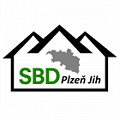 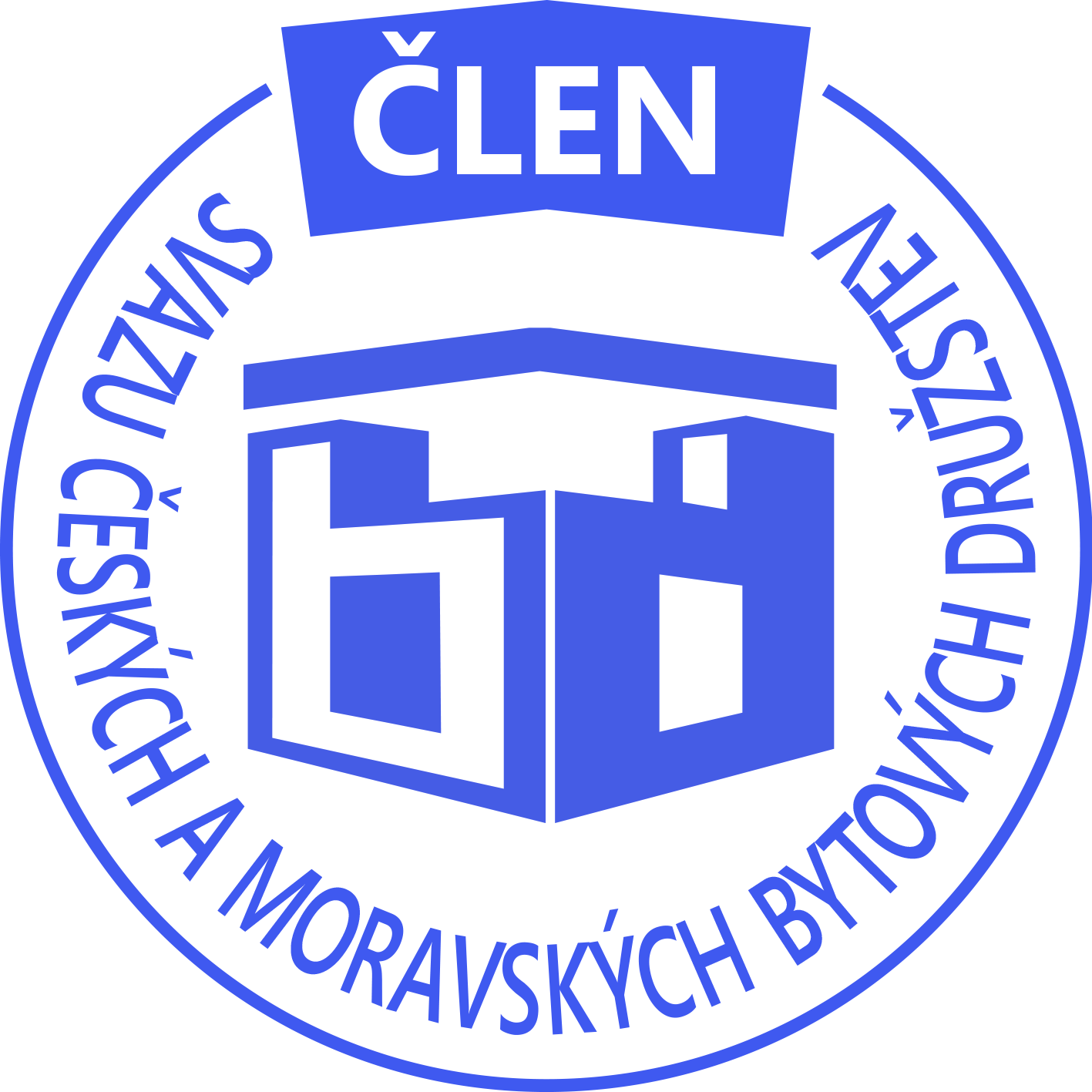 Návrh na rozdělení hosp. výsledkudružstva za rok 2017
do fondu bytového hospodářství ..………………………….........1,029.878,94 Kč
z toho pronájmy nebytových prostor samospráv ………………………………	...	686.782 Kč
(z toho za rok 2017: 343.391,00 Kč, záloha na r. 2018: 343.391,00 Kč)
do sociálního fondu …………………………..…………………………	…	250.000,00 Kč
do nedělitelného fondu ………………………………………………….    600.000,00 Kč		
odměny pro samosprávy a obvodové komise …………….…	…  353.754,00 Kč
funkcionářské odměny …………………………………………….….....  275.140,00 Kč
	(z toho představenstvo: 164.507,- Kč, kontrolní komise: 70.103,- Kč a ekonomická komise: 40.530,- Kč)
odměny pro samosprávy ………………………………………………	…  300.962,00 Kč 
odměny pro obvodové komise ………………………………………..    52.792,00 Kč
11
Shromáždění delegátů SBD PJ – 31.5. 2018
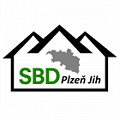 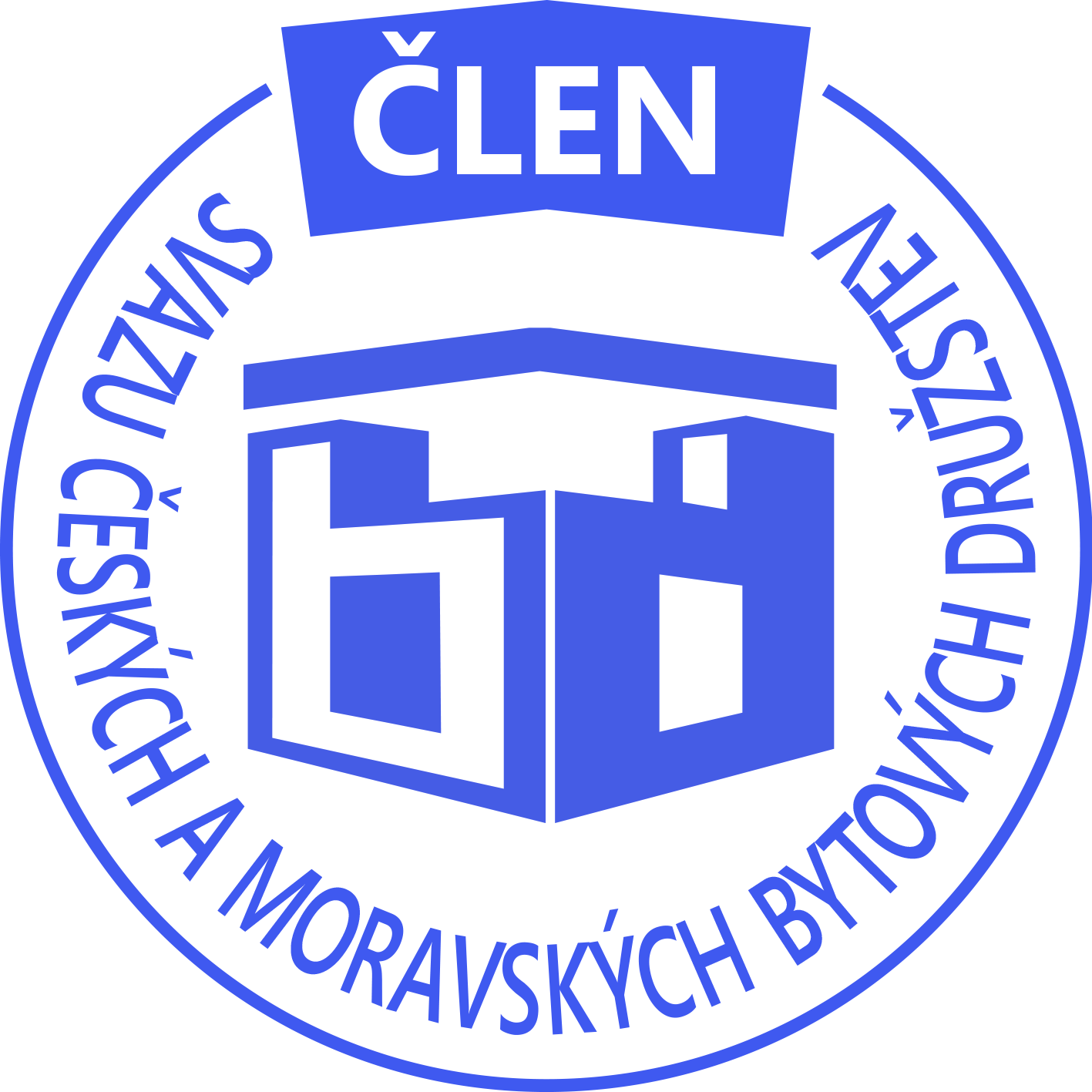 Hospodářsko-finanční plán na rok 2018
celkové náklady družstva …………………………………………………….	16,486.045,-- Kč
celkové výnosy družstva  ……………………………………………………..	16,176.984,-- Kč
hrubý hospodářský výsledek …………………………………………………… - 309.061,-- Kč
 
Plán středisek bytového a tepelného hospodářství jako vyrovnaný, 
tj. v nákladech a výnosech: …………………………………………………...	7,848.000,-- Kč
-  z toho bytové hospodářství ……………………………………………..... 	1,070.000,-- Kč
-  z toho tepelné hospodářství ……………………………………………….	6,778.000,-- Kč
12
Shromáždění delegátů SBD PJ – 31.05.2018